Técnicas de Estimativa em Projetos de Software
IN1149 – Qualidade, Processos e Gestão de Software
Professor: Alexandre Vasconcelos
Aluna: Ariádnes Rodrigues
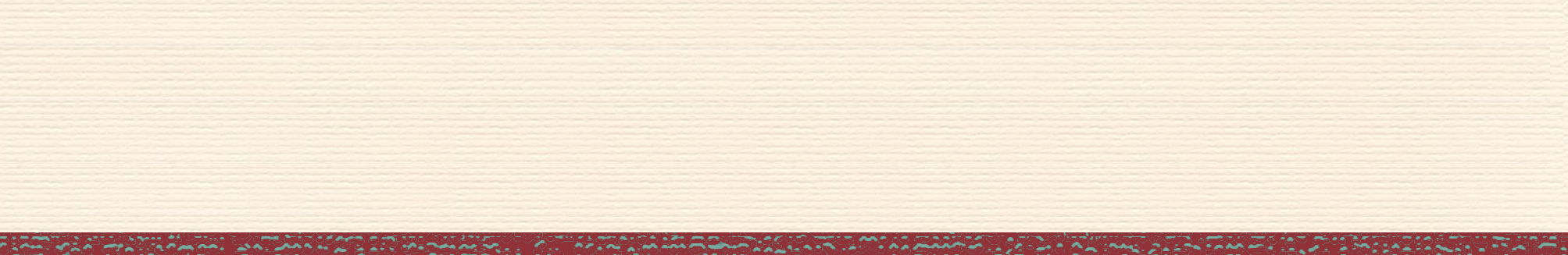 Compromisso
Genericamente: Medição e Estimativa
Medidas do Software
Justificativa e Motivação para uso de técnicas de estimativa em projetos de software
Técnicas de estimativa em projetos de software
Delphi
Análise de Pontos de Função
Pontos de Caso de Uso
COCOMO
Síntese das Técnicas
Considerações Finais
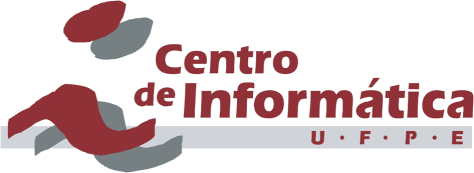 [Speaker Notes: Modelos Paramétricos – baseados em relação matemática entre tamanho, esforço e prazo. Modelo analógico – comparação simples do projeto atual com base histórica anteriores.]
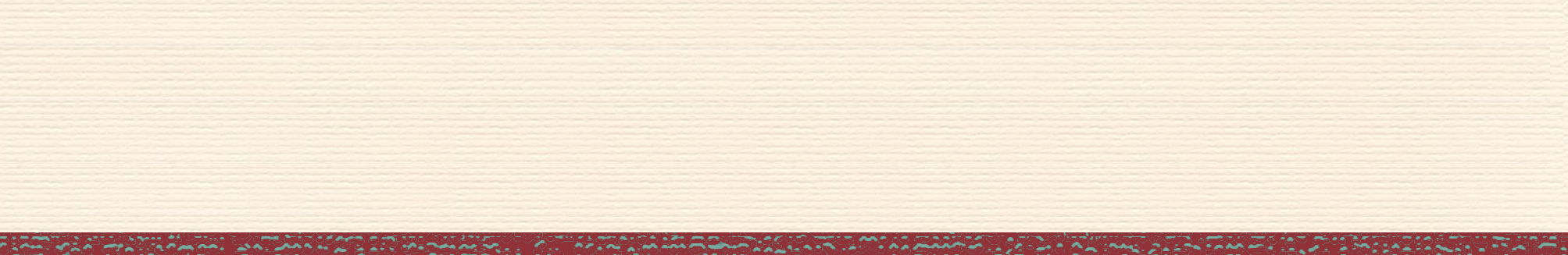 Medidas e Estimativas genéricas
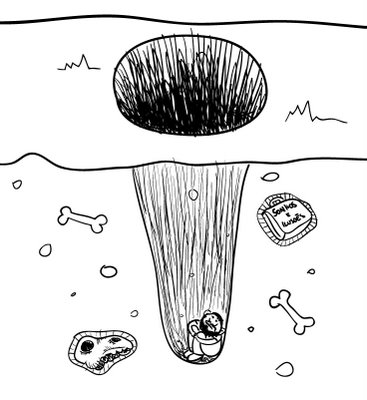 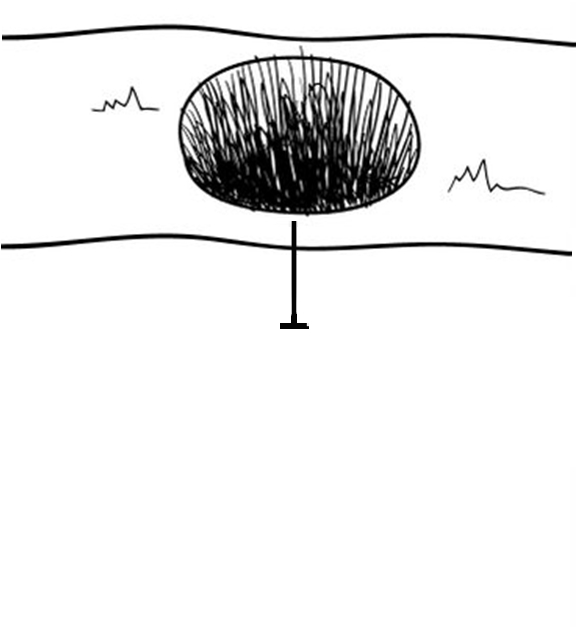 0.8 metro
Propriedade
+ escalável
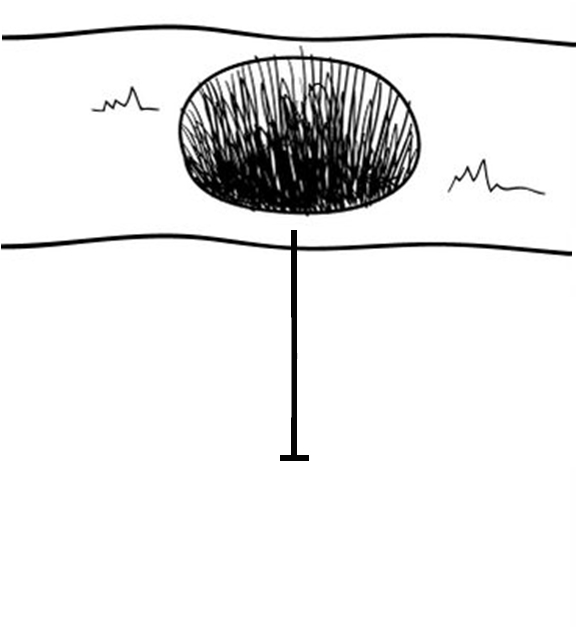 Altura:
10    metros
Valor   Unidade de Medida
2 metros
esclável
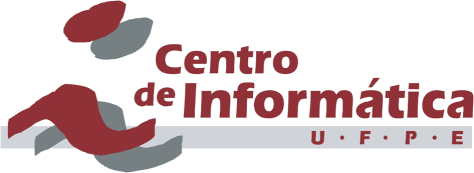 - escalável
[Speaker Notes: Estimativa – cálculo por conjuntura (Suposição, hipótese). Considerar como verdadeiro. Admitir como provável ou possível. Alegar ou afirmar hipoteticamente para tirar alguma indução.]
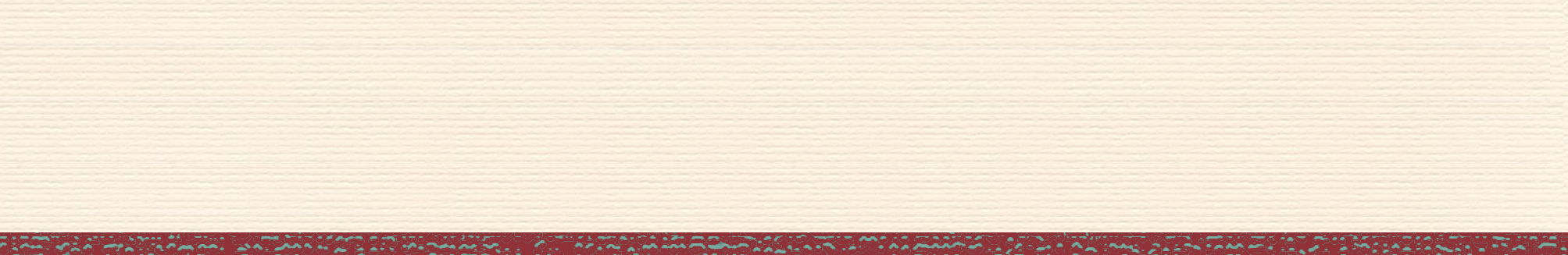 Modelo Formal de Medição
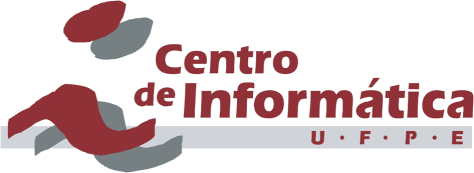 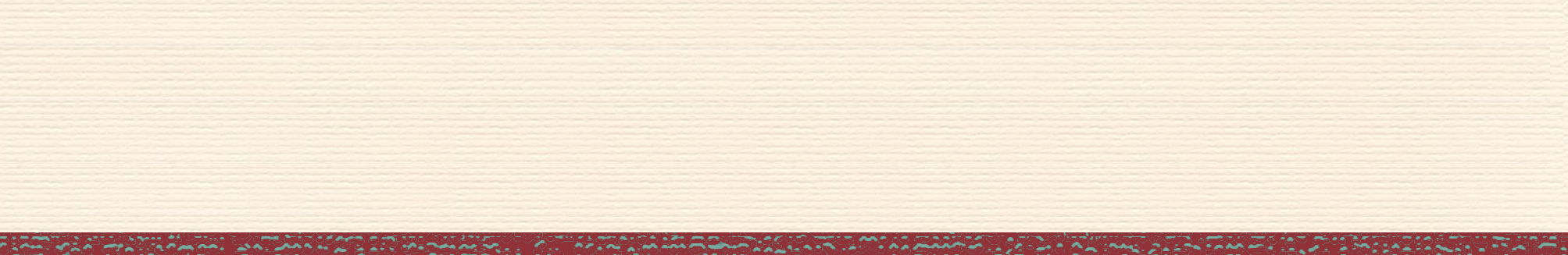 Medidas de Software
Custo:  real R$
Prazo:  inteiro semanas
Tamanho ou porte : inteiro unidade
Esforço: inteiro pessoas/mês 
Linhas de Código: inteiro unidade
Velocidade de Execução: inteiro segundos
Tamanho de Memória Utilizada: inteiro KB
Funcionalidade: inteiro unidade
Complexidade: 
Eficiência: 
Qualidade:
.
.
.
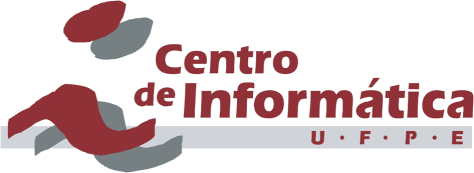 [Speaker Notes: Esforço é calculado a partir do tamanho
Prazo e Custo são calculados através do esforço]
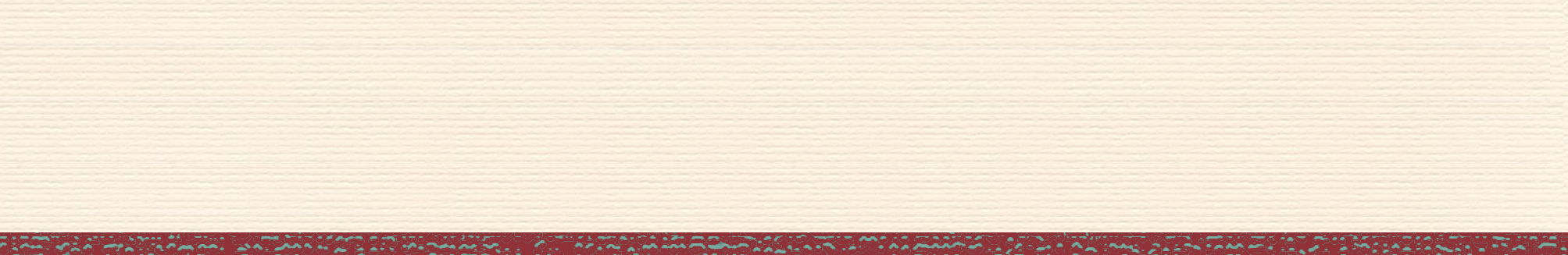 Justificativa: Porque estimar o quanto mais preciso o Custo e o Prazo de um Software?
Custo   =  X                              Preço Projeto 

Prazo = Y                              Cronograma Projeto
, X +3
, X +3 + 1
, Y +4
, Y + 4 + 2
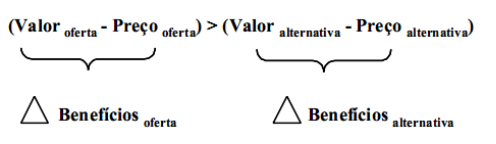 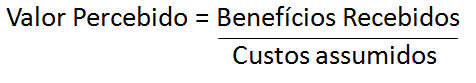 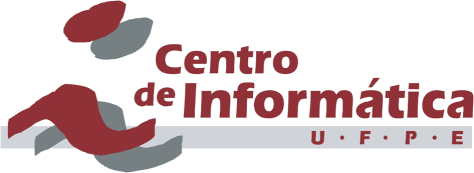 [Speaker Notes: Variações no esforço é traduzido preço do projeto

Variação no prazo é traduzido no cronograma do projeto]
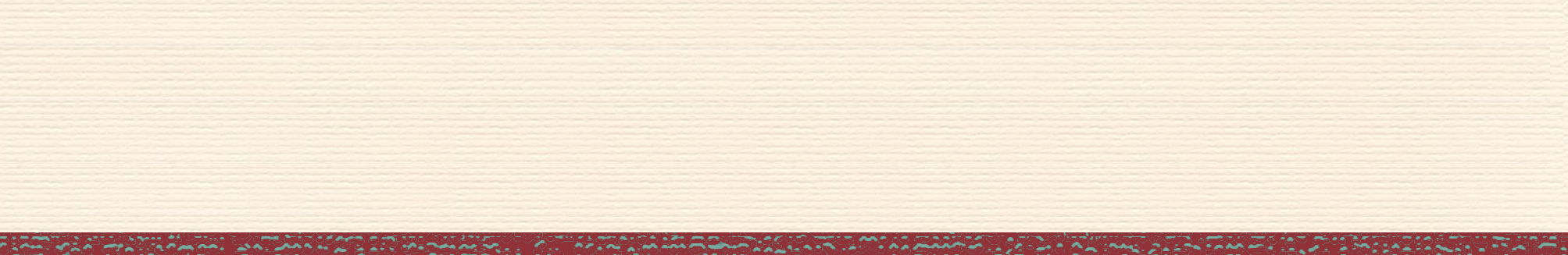 Justificativa: Maturidade de Processo de Desenvolvimento
É mandatório o uso de métodos formais de estimativas de esforço, custo do projeto de SW
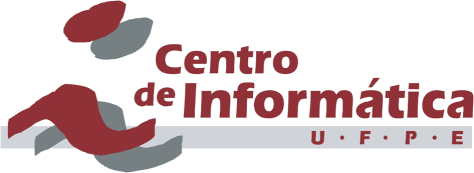 [Speaker Notes: 5.3.4 GPR4 - (Até o nível F) O esforço e o custo para a execução das tarefas edos produtos de trabalho são estimados com base em dados históricosou referências técnicas
GPR 4. (A partir do nível E) O planejamento e as estimativas das atividades doprojeto são feitos baseados no repositório de estimativas e no conjuntode ativos de processo organizacional;

Justificativa - Provar que não podia deixar de ser.]
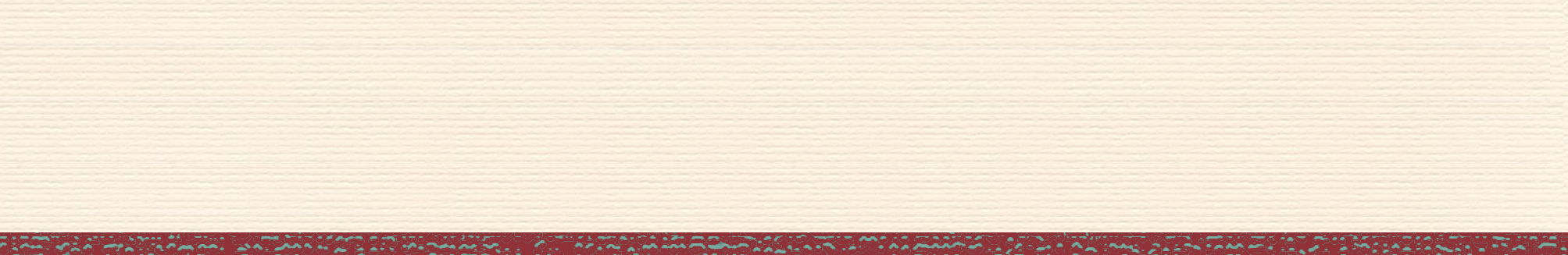 Motivação
Consultor de Tecnologia da ONU afirma que técnicas de estimativas de software não podem ser apenas um ponto justificável e abre temas do programa de Msc e PhD CIn 2010:
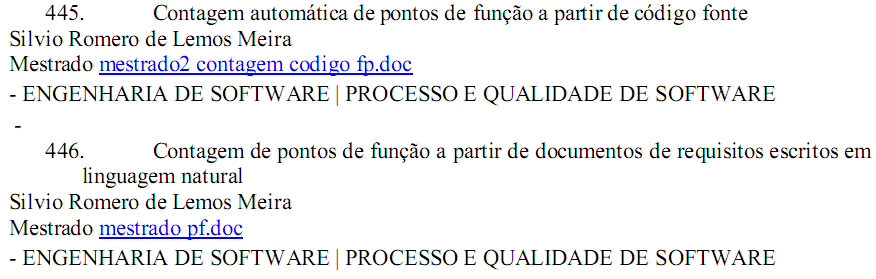 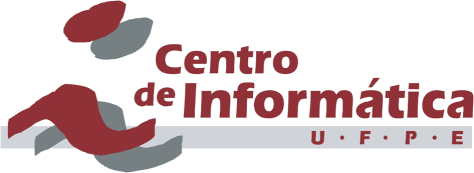 [Speaker Notes: Motivação – condições que influenciam a direção de avanço do assunto.]
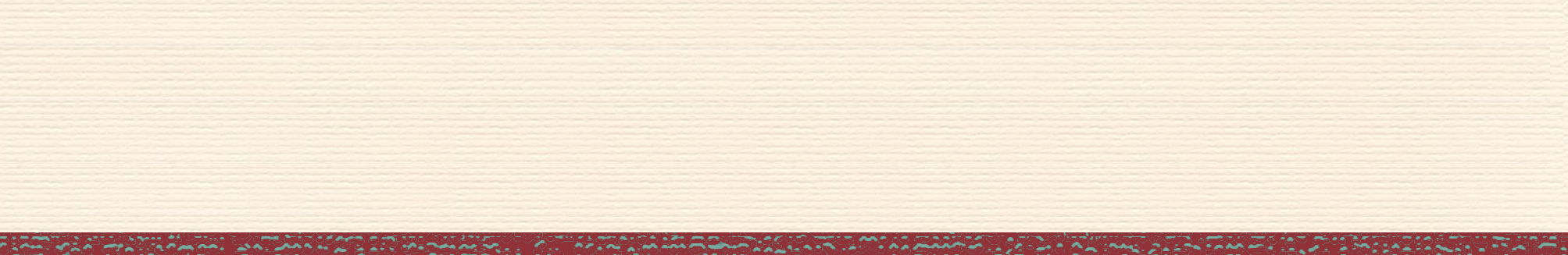 Técnica: Delphi
Criador: Henry Arnold 1944, estimar o impacto da tecnologia na guerra
Popularização: Relatórios preparados em 1964 por Gordon e Helmer estabeleceu a direção das tendências de longo prazo do desenvolvimento da ciência e tecnologia.
Dados de Entrada: Descritivo do problema e Conhecimento empírico
Propriedades Estimadas: Prazo
Fórmula: reunião de especialistas com ações de responder formulários.
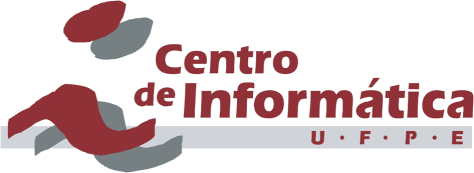 [Speaker Notes: Delphi é baseado no pressuposto de que o julgamento de um grupo é superior ao julgamento individual. O objetivo do método era combinar em um único indicador as opiniões dos especialistas em estimativas e expectativas quanto ao tempo de desenvolvimento de uma tecnologia em particular.]
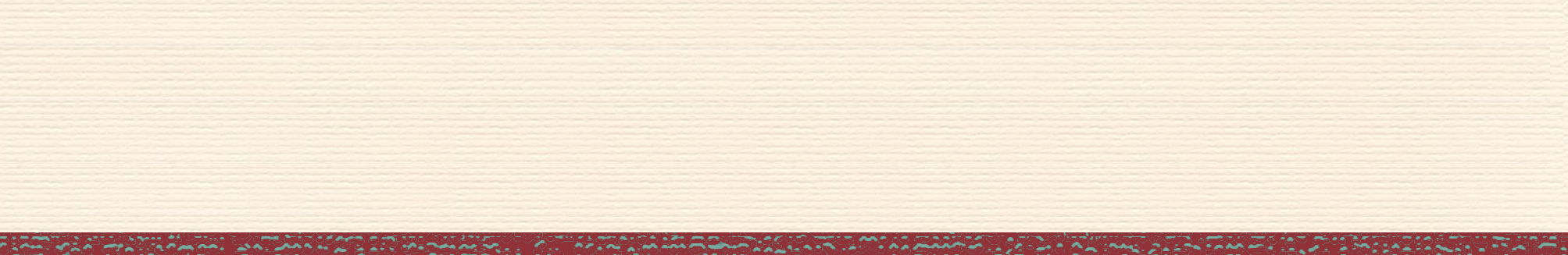 Técnica: Análise por Pontos de Função(APF)
Criador: Alan Albrecht em 1979
Popularização: International Function Point Users Group (IFPUG) desde 1986 e BFPUG
Propriedades Medidas: Tamanho do Projeto
Propriedades Estimadas: Esforço, Prazo e Custo
Entrada: Requisitos
Fórmula: PF: CNA(Contagem Não Ajustada)* FAV (Fator de Ajuste de valor)
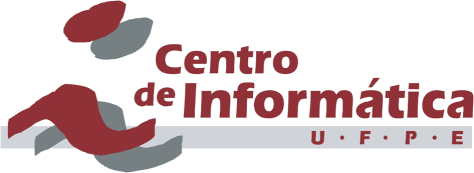 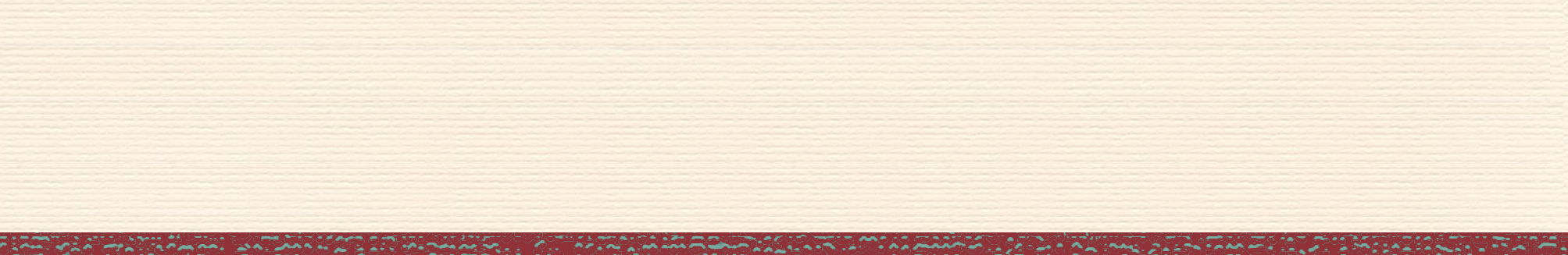 Técnica: Análise por Pontos de Função(APF)
PF: CNA(Contagem Não Ajustada)* FAV (Fator de Ajuste de Valor)
Levantamento dos requisitos
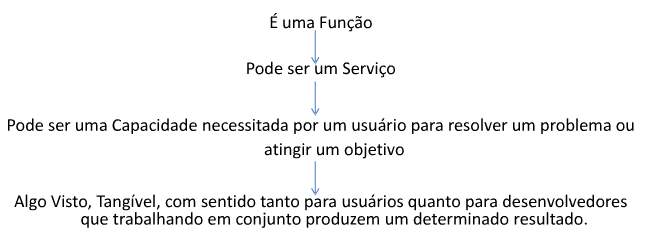 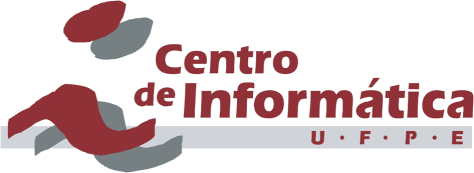 [Speaker Notes: Ao incluir o cliente informar seu CEP o AIE do CEP é referenciado para buscar o endereço completo 

Arquivos de segurança e configuração mantido pela aplicação]
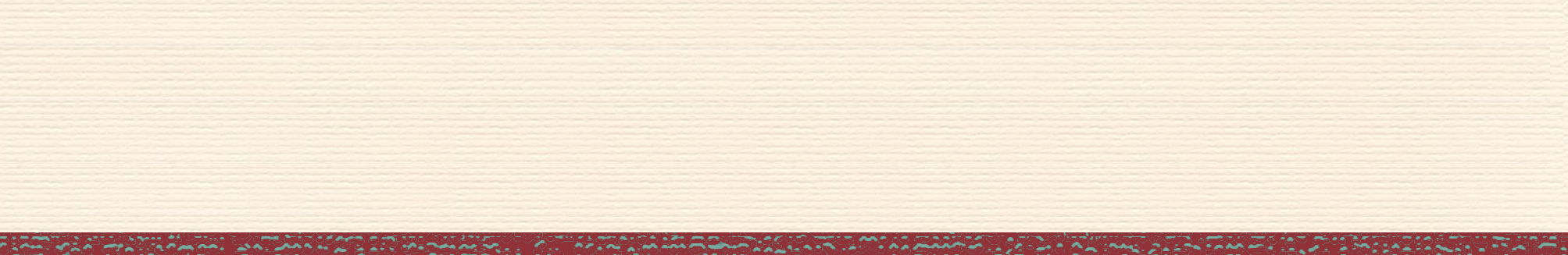 Técnica: Análise por Pontos de Função(APF)
PF: CNA(Contagem Não Ajustada)* FAV (Fator de Ajuste de Valor)
2) Classificar cada requisitos
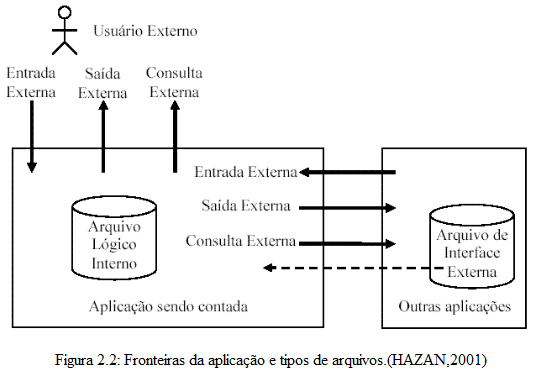 (EE) 3 (Baixa) , 4 (Média) ou 6 (Alta) PF
 (SE) 4 , 5 ou 7 PF 
(CE) 3 , 4 ou 6 PF 
(ALI)7 , 10  ou 15 PF
(AIE) 5, 7 ou 10
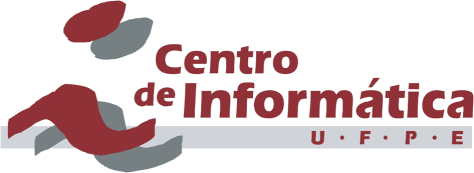 [Speaker Notes: Ao incluir o cliente informar seu CEP o AIE do CEP é referenciado para buscar o endereço completo 

Arquivos de segurança e configuração mantido pela aplicação]
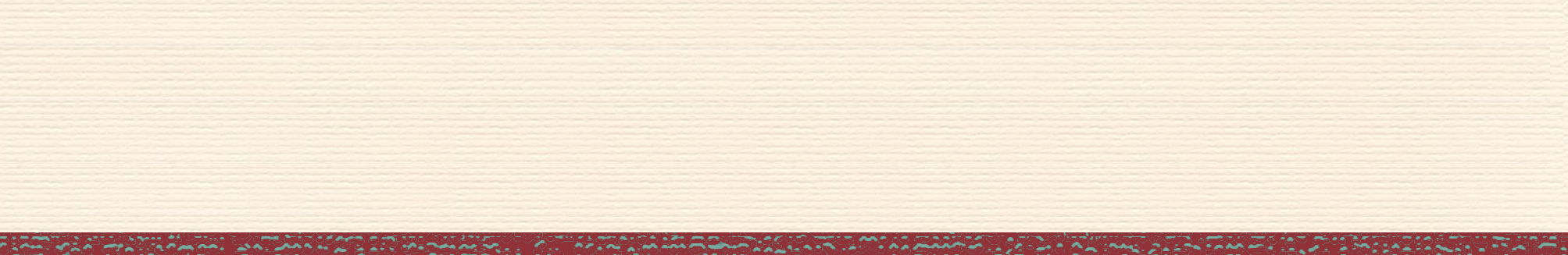 Técnica: Análise por Pontos de Função(APF)
3) Calcular Fator de Ajuste
FAV = 0,65 + SCGS (Soma das Categorias Gerais do Sistema) * 0,01
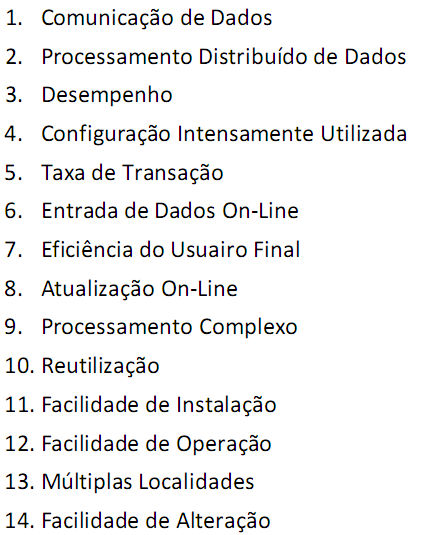 PF: CNA(Contagem Não Ajustada)* FAV (Fator de Ajuste de Valor)
Escala: 0 a 5
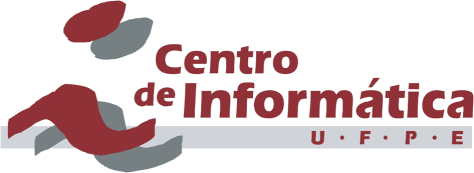 [Speaker Notes: Calibrando as constantes multiplicativas.

As características têm influência 0 – nenhuma influência ou 5 – grande influência.]
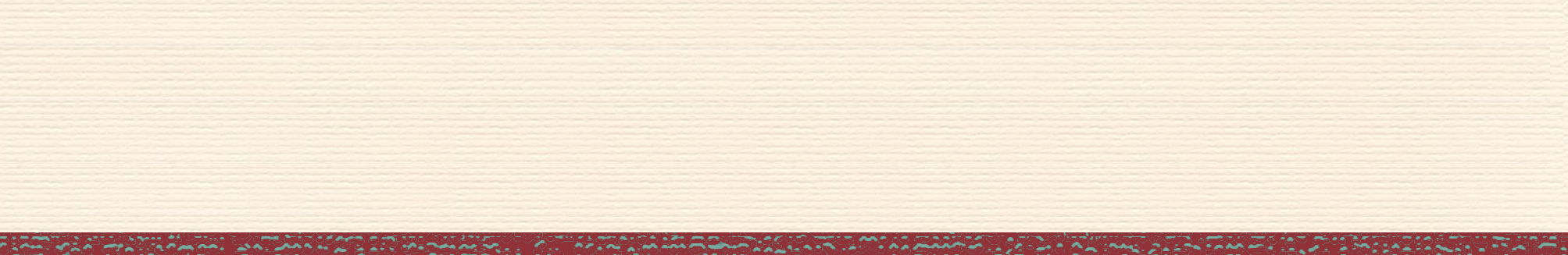 Técnica: Análise por Pontos de Função(APF)
Produtividade = Homens-Hora para cada PF
Custo Médio da Hora.

Esforço = Produtividade * PF
Prazo  = Esforço / Equipe * 8
Equipe = Esforço/ Prazo * 8
Custo = Equipe * Custo Médio da Hora
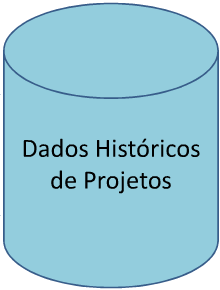 PF
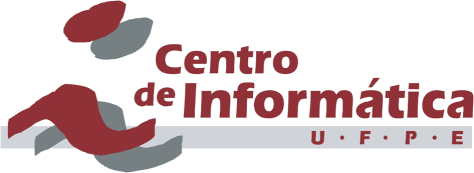 [Speaker Notes: Cálculo da unidade de medida homem-hora é o total de horas]
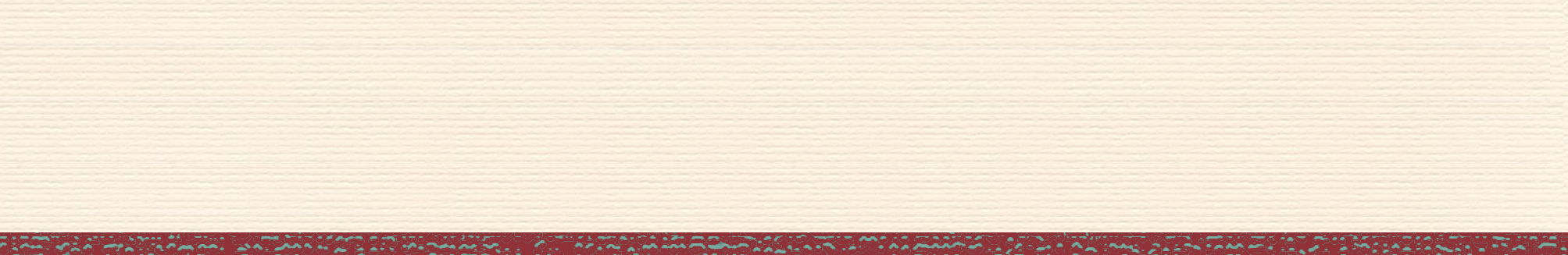 Técnica: Análise Pontos de Casos de Uso (UCP)
Criador: Gustav Karner em 1993
Popularização: Inglaterra, adaptando APF + MK II
Propriedades Medidas: Tamanho do Projeto
Propriedades Estimadas: Esforço, Prazo e Custo
Entrada: Casos de Uso 
Fórmula: UCP: UUCP(Peso Total de Atores e Caso de Uso)* TCF (Complexidade Técnica) * EF(Complexidade do Ambiente)
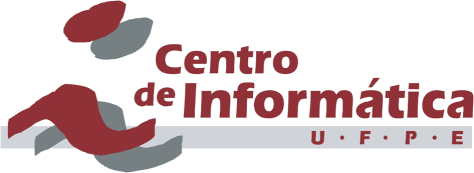 [Speaker Notes: Se baseia PF + MK II]
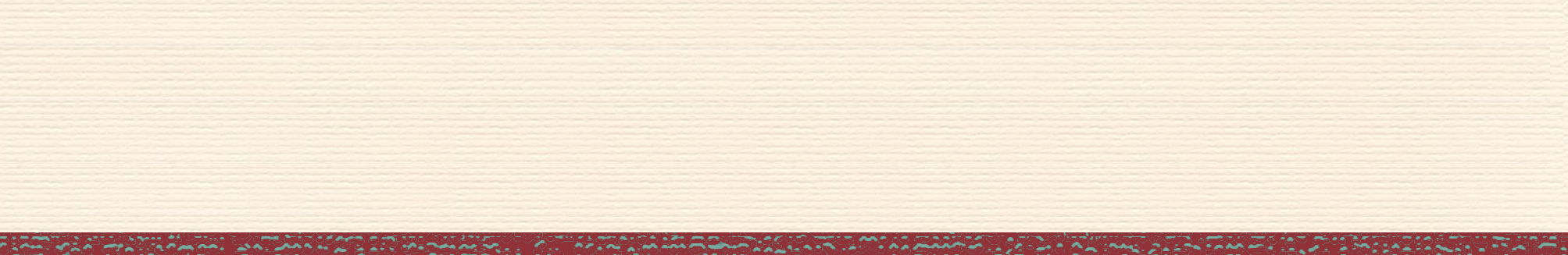 Técnica: Análise Pontos de Casos de Uso (UCP)
UCP: UUCP(Peso Total de Atores e Caso de Uso)* TCF * EF
UUCP = UAW + UUCW
Peso não-ajustado dos atores(UAW)




Peso não-ajustado dos casos de uso (UUCW)
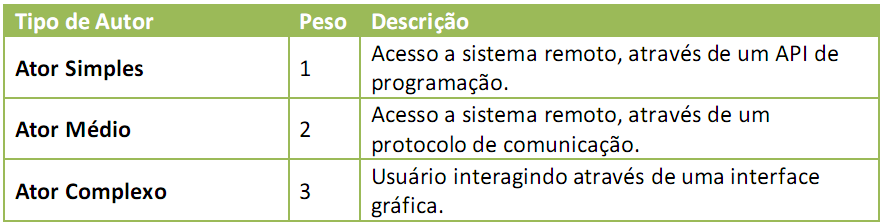 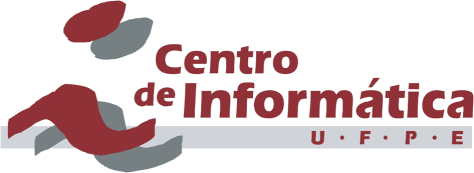 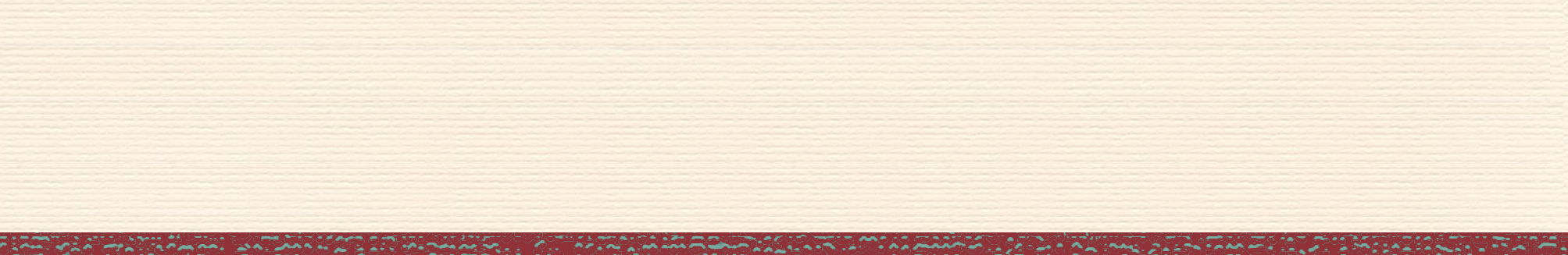 Técnica: Análise Pontos de Casos de Uso (UCP)
UCP: UUCP(Peso Total de Atores e Caso de Uso)* TCF * EF
UUCP = UAW + UUCW
Peso não-ajustados dos casos de uso (UUCW)

1) 
2)
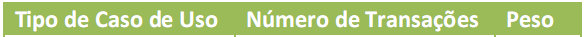 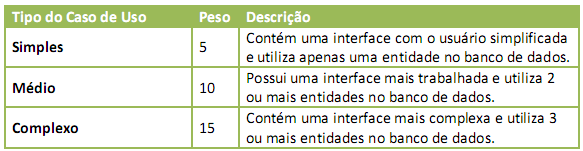 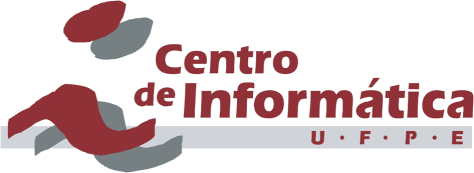 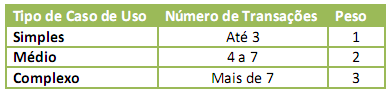 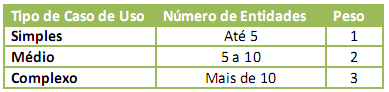 [Speaker Notes: Uma transação em um caso de uso é caracterizada por um conjunto de passos, que devem ser 
garantidamente realizados em conjunto ou cancelados em sua totalidade, caso ocorra 
algum erro ou alguma outra impossibilidade de conclusão em um dos passos. 

Transação < 3]
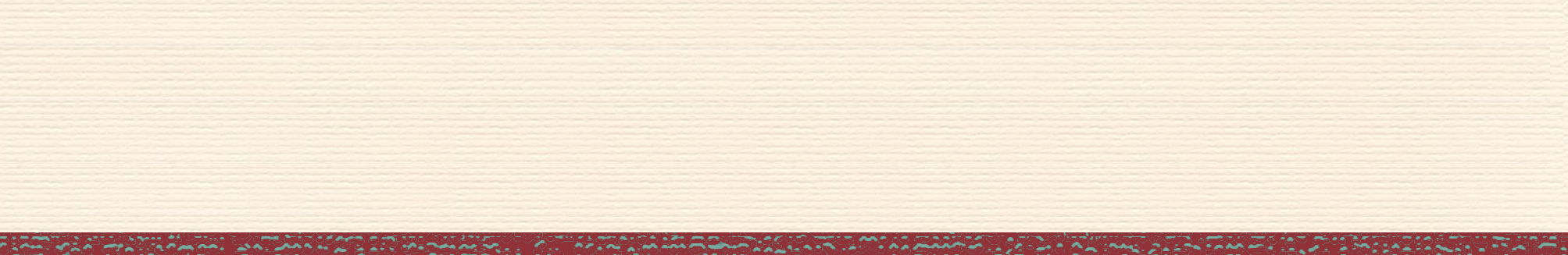 Técnica: Análise Pontos de Casos de Uso (UCP)
UCP: UUCP* TCF (Complexidade Técnica) * EF(Complexidade do Ambiente)
TCF = 0.6 + (0.01 x TFator)
TFator = ∑(Nível de Influência * Peso do Nível)


EF = 1.4 + (-0.03 x EFactor)
EFactor = ∑(Peso * Nível de Disponibilidade)
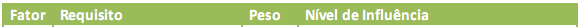 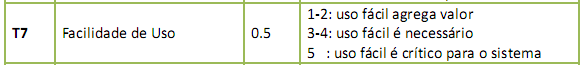 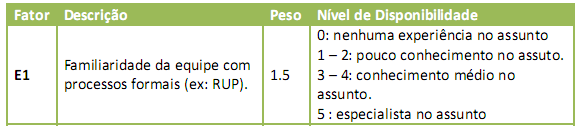 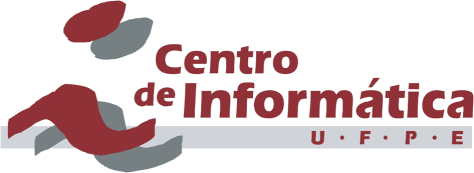 [Speaker Notes: TCF = 13
EF = 8]
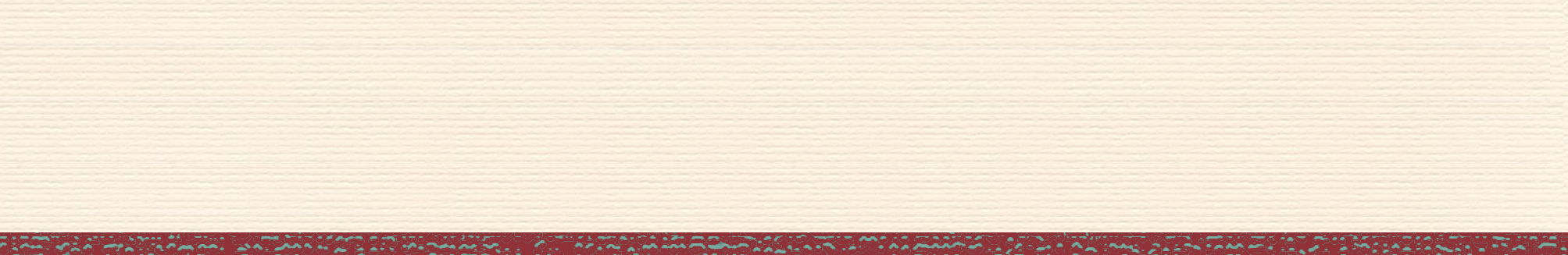 Técnica: Análise Pontos de Casos de Uso (UCP)
Produtividade = Homens-Hora para cada UCP
1 UCP = 20 Horas
Custo Médio da Hora.

Esforço = Produtividade * PF
Prazo  = Esforço / Equipe * 8
Equipe = Esforço/ Prazo * 8
Custo = Equipe * Custo Médio da Hora
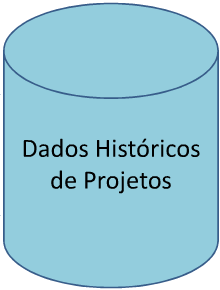 UCP
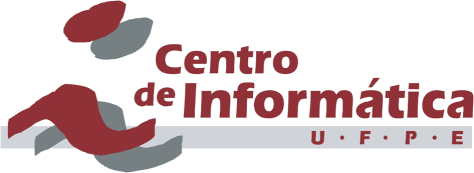 [Speaker Notes: Cálculo da unidade de medida homem-hora é o total de horas]
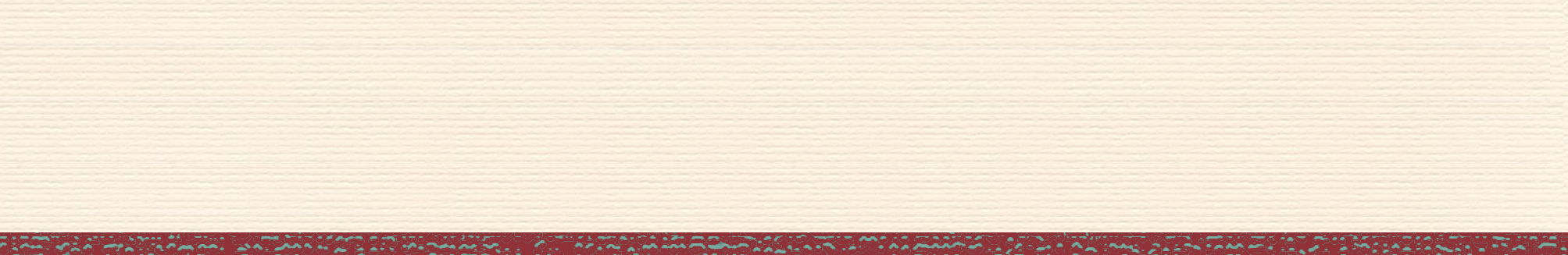 Técnica: Constructive Cost Model(COCOMO 81 e COCOMO II )
Criador COCOMO 81: Barry Boehm em 1981
Popularização COCOMO II: Universidade of Southern California e Rational em 1994
Propriedades Medidas: Esforço, Prazo e Custo
Entrada: APF e LOC (Linhas de Código)
Fórmulas:  ...
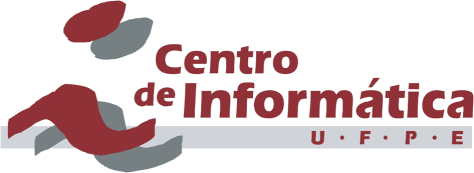 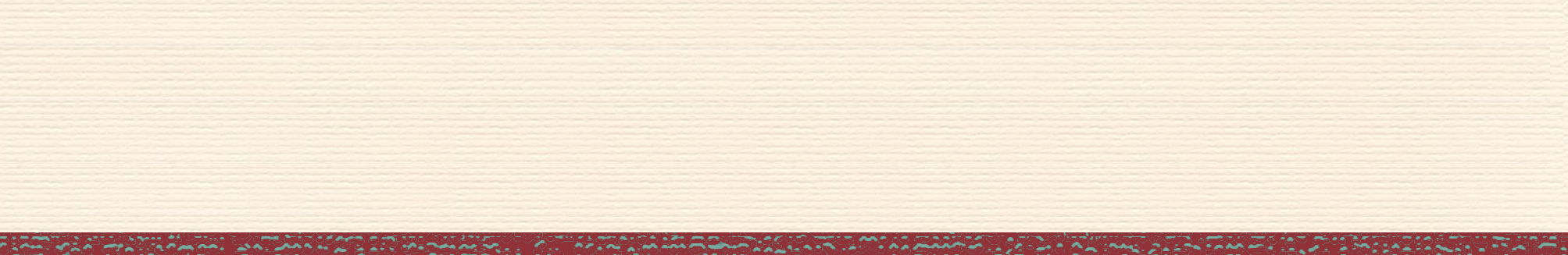 Técnica: Modelo de Custo Construtivo (COCOMO 81 e COCOMO II )
Prototipação
Arquitetura
Desenvolvimento
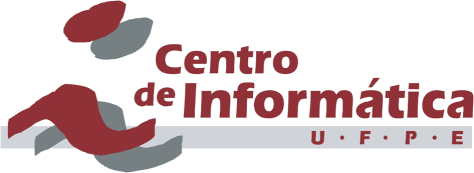 [Speaker Notes: Application Compositor – Prototipação
Early Design – Arquitetura 
Pos-Architecture - Desenvolvimento]
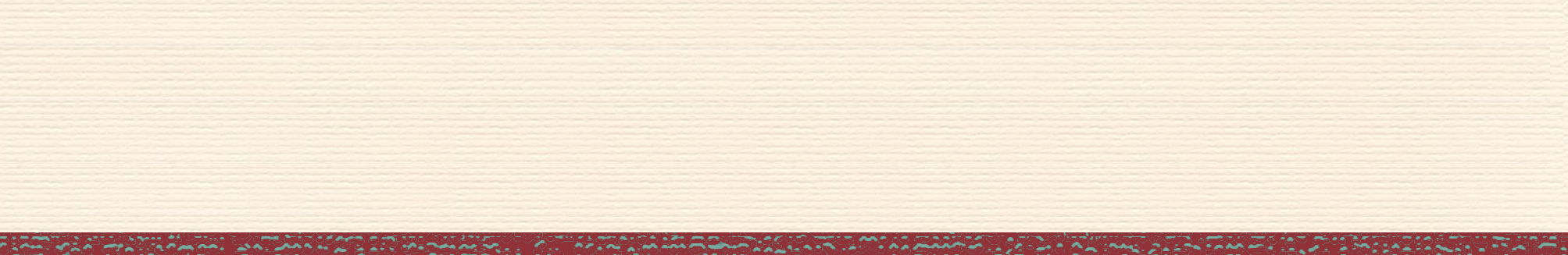 Técnica: Modelo de Custo Construtivo (COCOMO II)
Modelo Básico – é rápido porém não contempla fatores multiplicadores de custo.
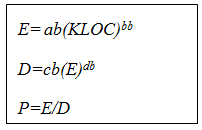 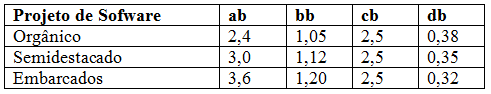 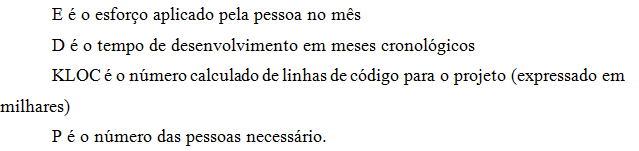 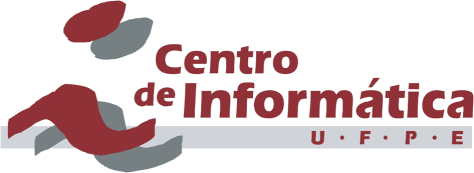 [Speaker Notes: KLOC - expressado em milhares

Substituem o KLOC por Pontos de Objetos – Telas, relatórios e categoriza como fácil, médio ou difícil]
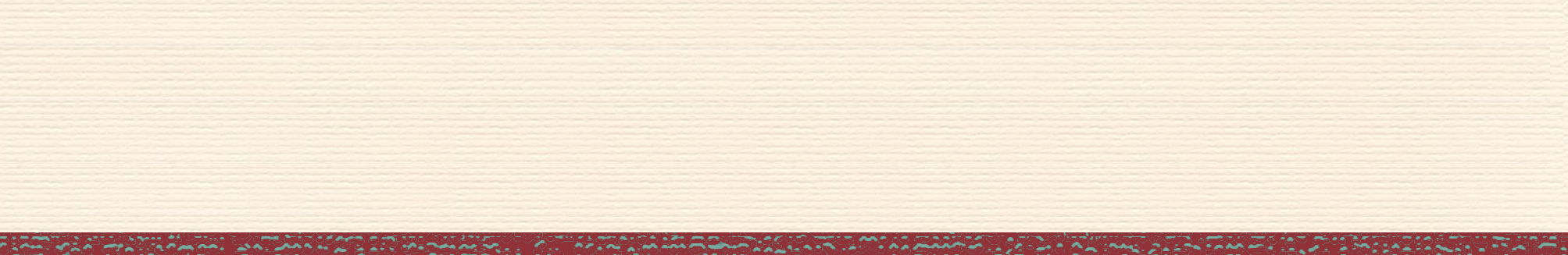 Técnica: Modelo de Custo Construtivo (COCOMO II)
Modelo Intermediário – evolução do modelo básico e contempla avaliações de multiplicadores de esforço.
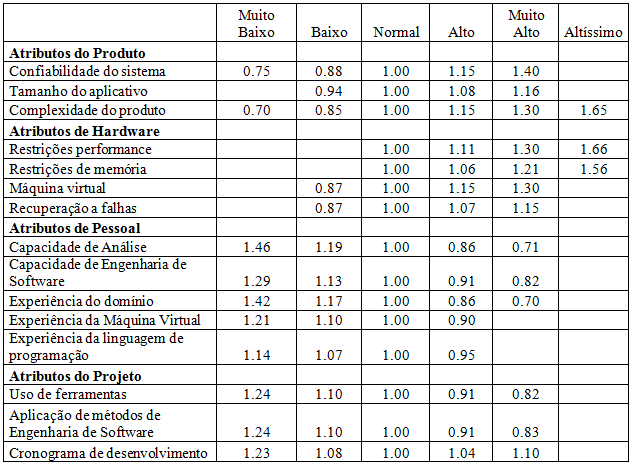 EAF – Fator de Ajuste de Esforço
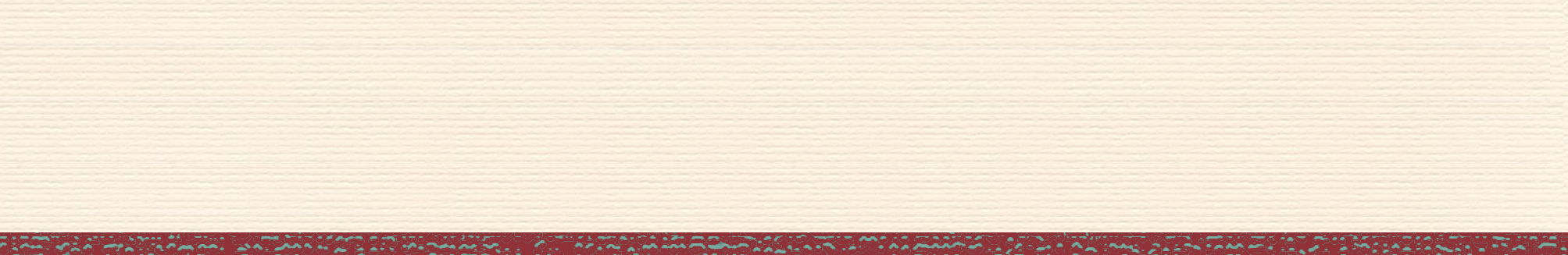 Técnica: Modelo de Custo Construtivo (COCOMO II)
Modelo Intermediário
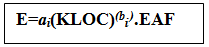 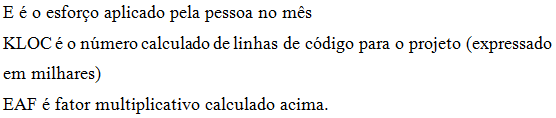 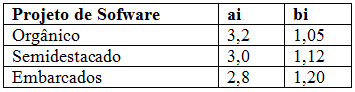 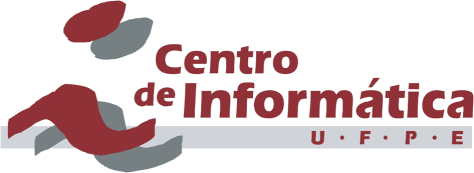 [Speaker Notes: Substituição KLOC por pontos de função convertidos em KLOC]
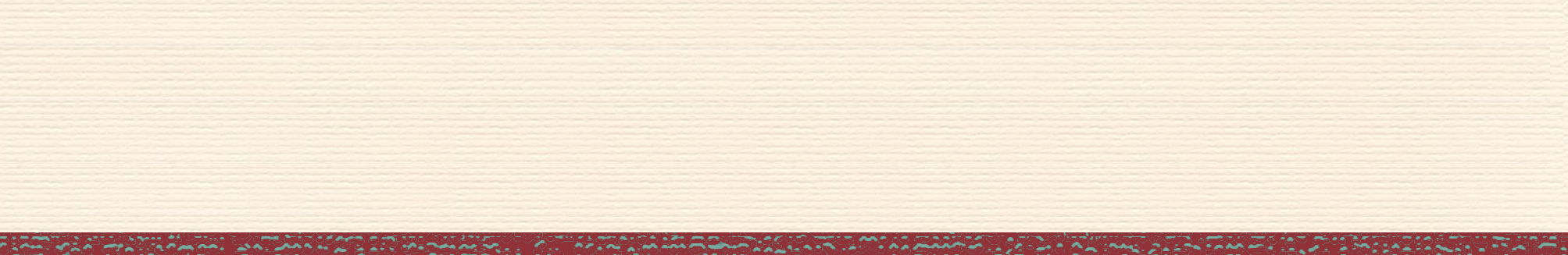 Técnica: Modelo de Custo Construtivo (COCOMO II)
Multiplicadores de Custo
Coeficientes ai, bi, bd...
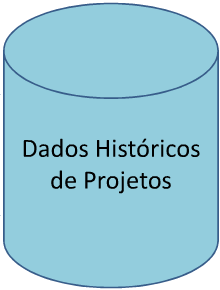 Constantes
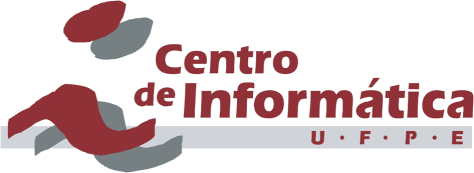 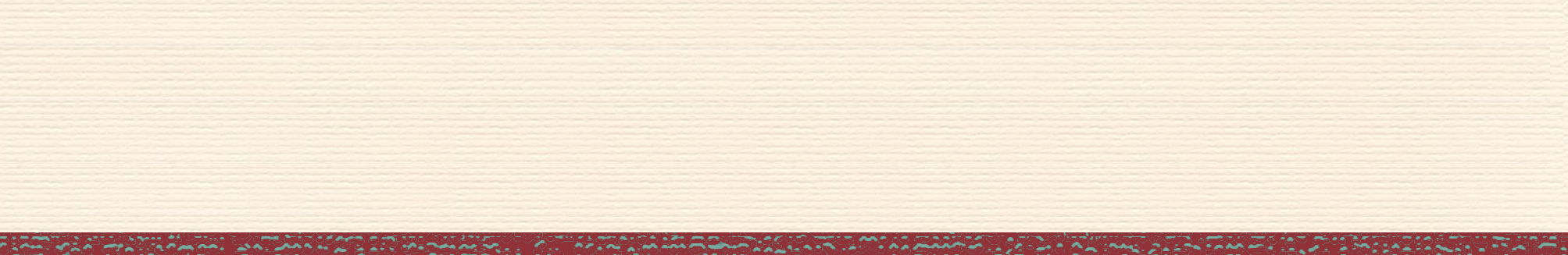 Síntese
*1977, estimativa de venda de produtos
**  Levantamento de Requisitos e Desenho Lógico concluído respec.
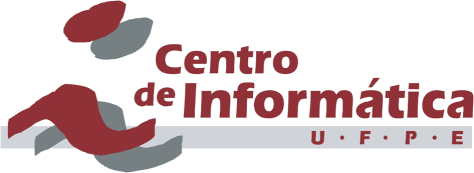 [Speaker Notes: Só usa UCP se a empresa usar casos de uso para representar os requisitos]
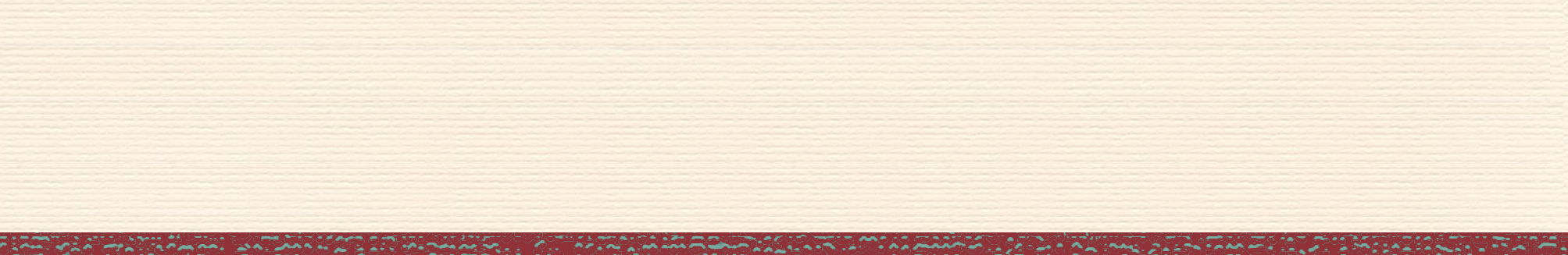 Considerações Finais
Valor percebido pelo cliente determina a preferência dentre as empresas.

Reduzir erros na atribuição de valores para o custo e prazo dos softwares agrega valor ao produto ou serviço.

Estimativa de  software pode ser simples na teoria, é difícil e complexa na prática.

Algumas técnicas são a Delphi, APF, UCP, COCOMO.

Existem técnicas mais adequadas para determinadas situações.

Em áreas como ciência e tecnologia o grau de incerteza é tão grande que estimativas exatas e sempre corretas são impossíveis, logo um alto grau de erro é esperado.
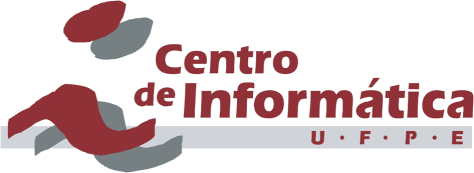 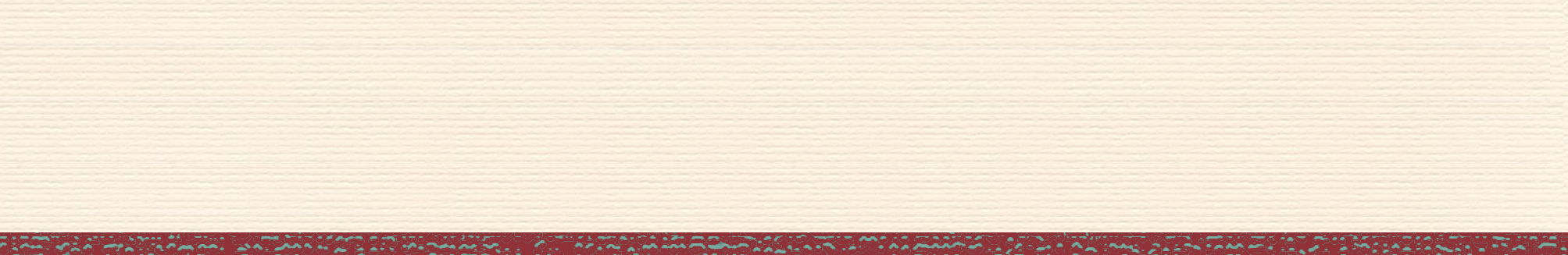 Dúvidas
?
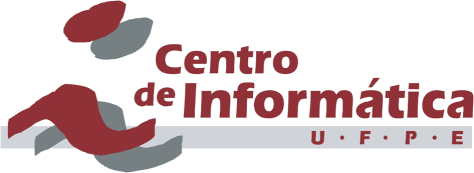 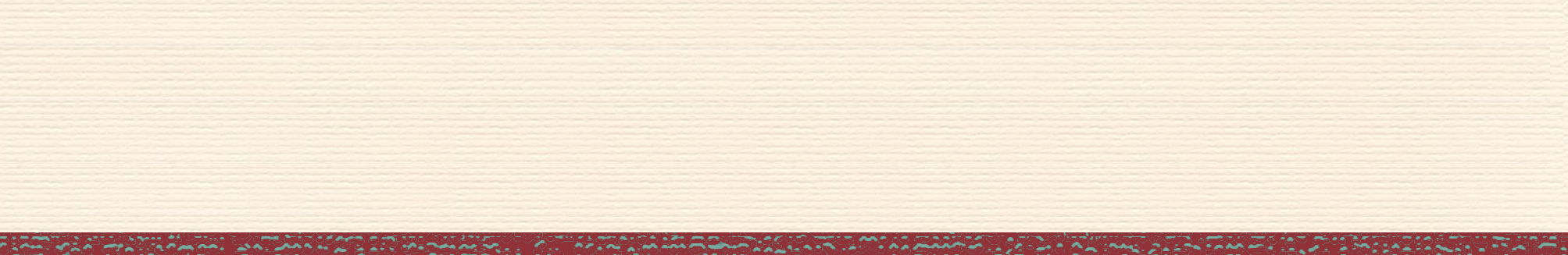 Bibliografia
SOUZA, B.;PEIXOTO, D.; DINIZ, P.; CANTO, T.; LEITE T. Estimando projetos de software usando pontos de caso de uso. Universidade Federal de Pernambuco ,Recife, 2010.

ALVES, A; MOTA, F; VALENÇA,G; DIHEGO, J; ACCIOLY, P. Análise de custo esforço e prazo em projetos de software com o “Constructive Cost Model” (COCOMO). Universidade Federal de Pernambuco,  Recife, 2008.

WIKIPEDIA – A Enciclopédia Livre. Método Delphi. Disponível em http://pt.wikipedia.org/wiki /Método_Delphi, acessado em 01/10/2010.

ANTONIO, C. Homem-hora – o que é e como usar, calcular. Disponível em http://operan dobien.blogspot.com/2007/09/homem-hora-o-que-eh-e-como-usar.html, acessado em 02/10/2010.

BARZA, A; PEREIRA, J; SOUZA, G; NASCIMENTO, M; BARROS, R. COCOMO. Universidade Federal de Pernambuco.

FILHO, A. Análise por Ponto de Função. Disponível em http://diariodecomputador. blogspot.com/2009/05/apf-analise-por-ponto-de-funcao.html . Acessado em 05/10/2010.
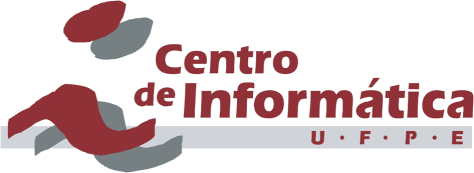